Quaresma 2024
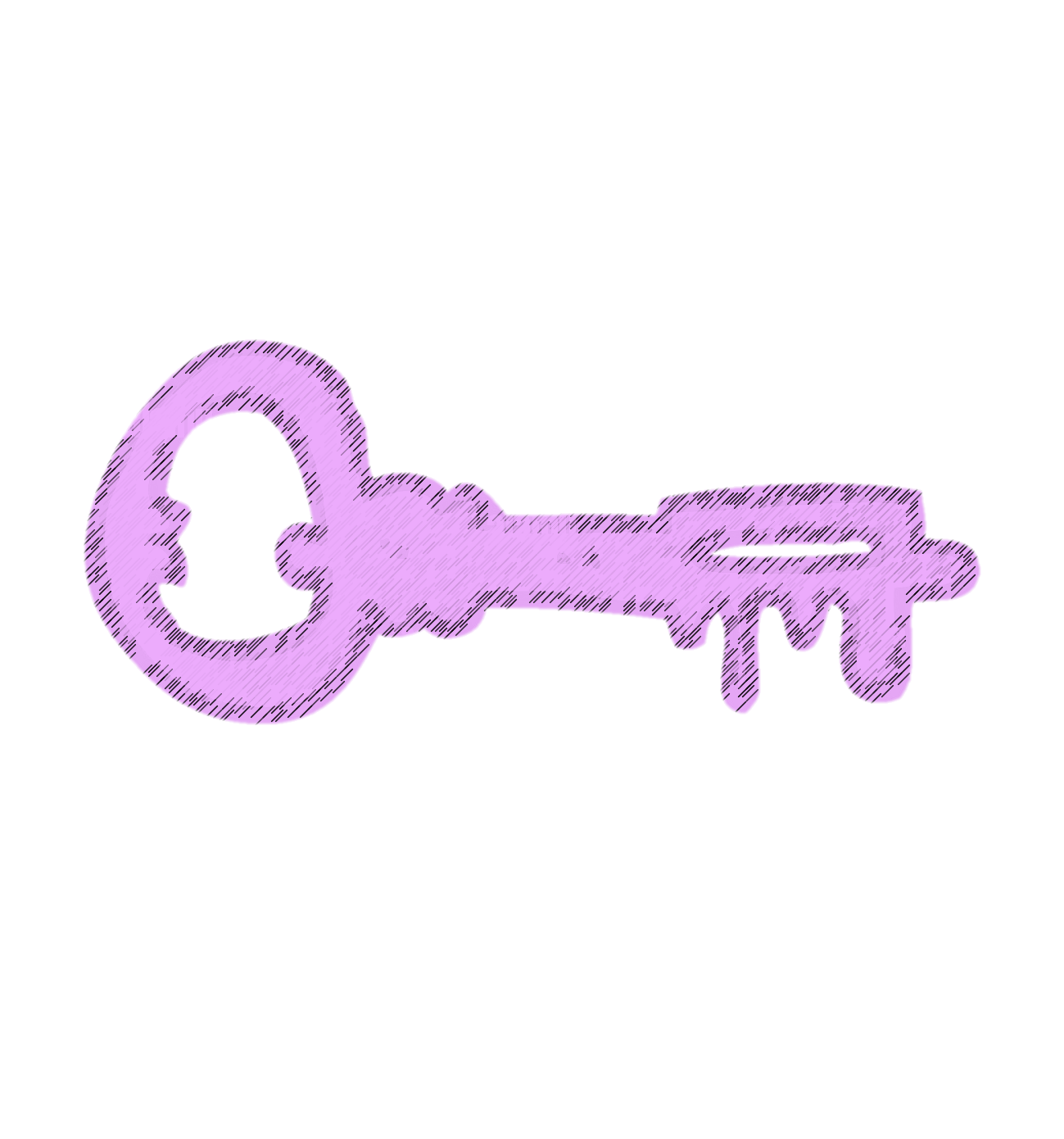 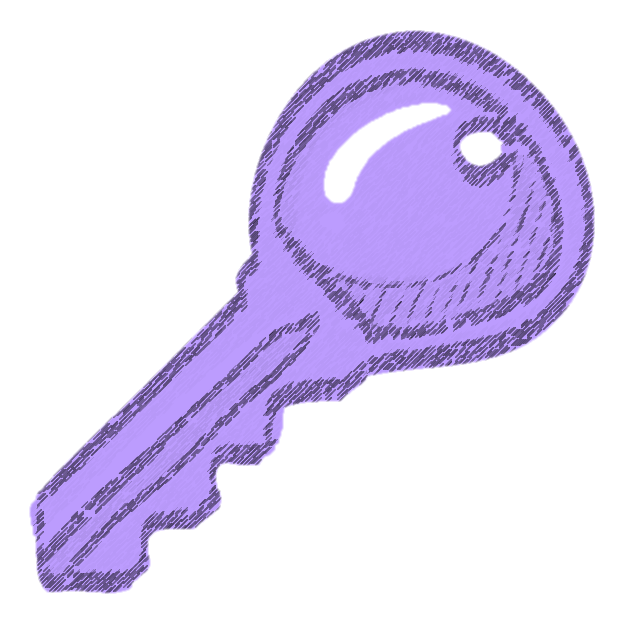 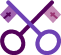 Sisena setmanade Quaresma
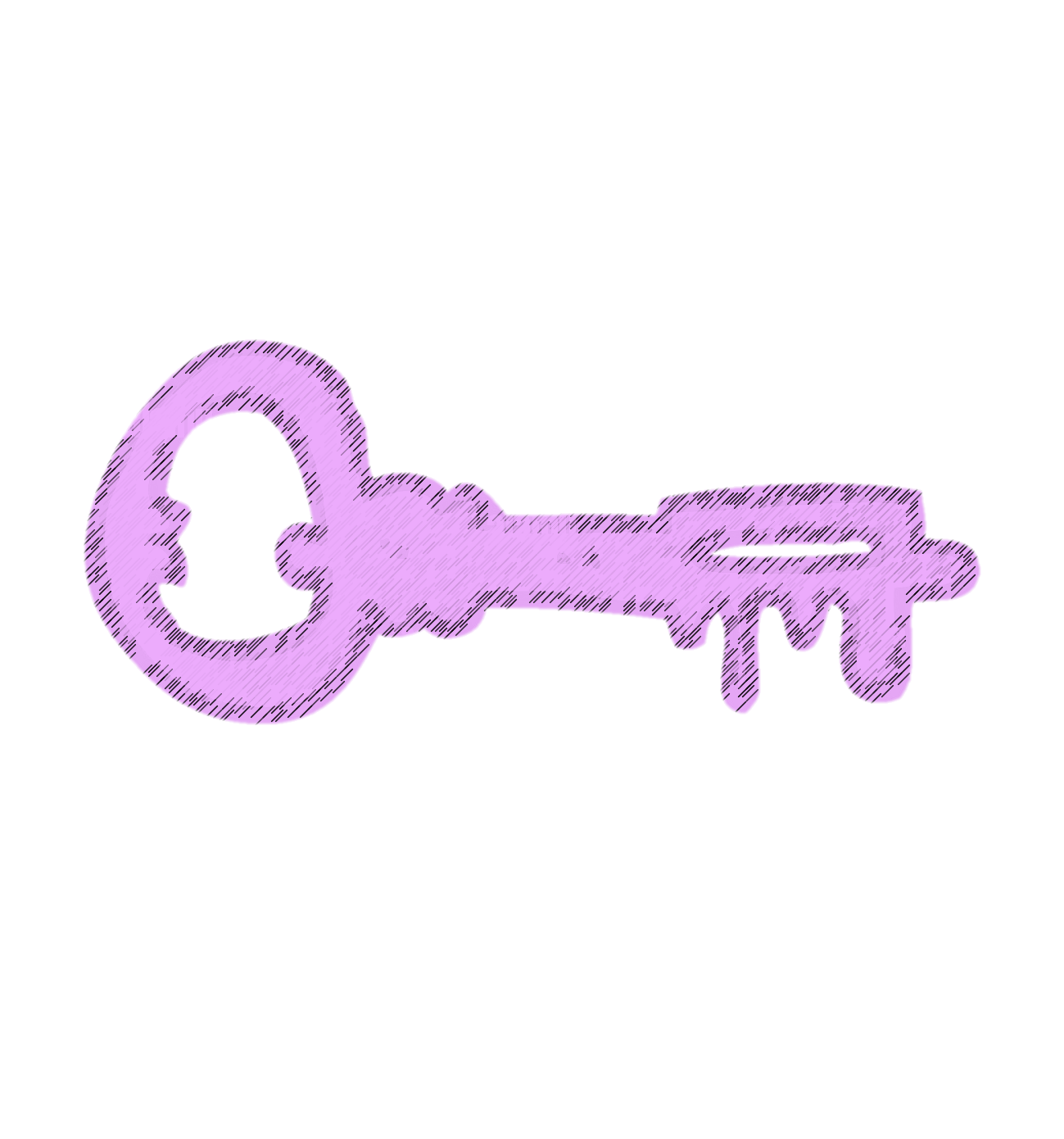 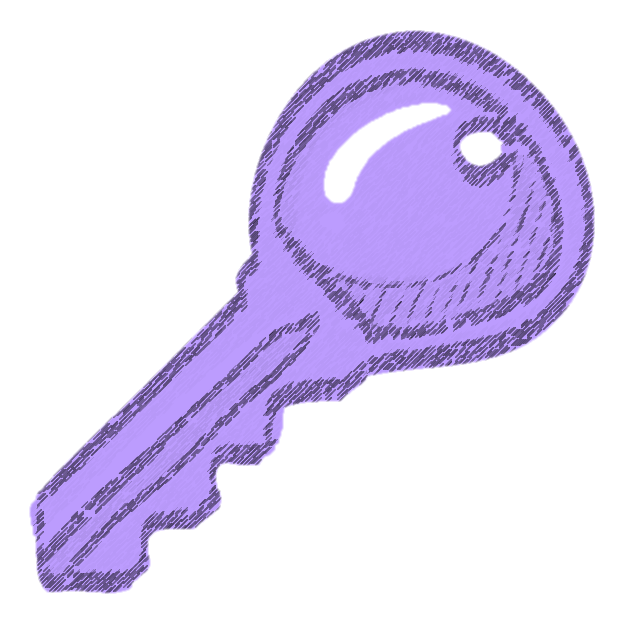 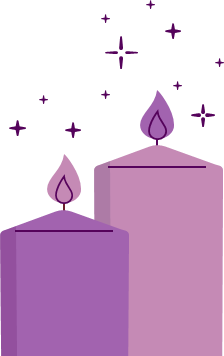 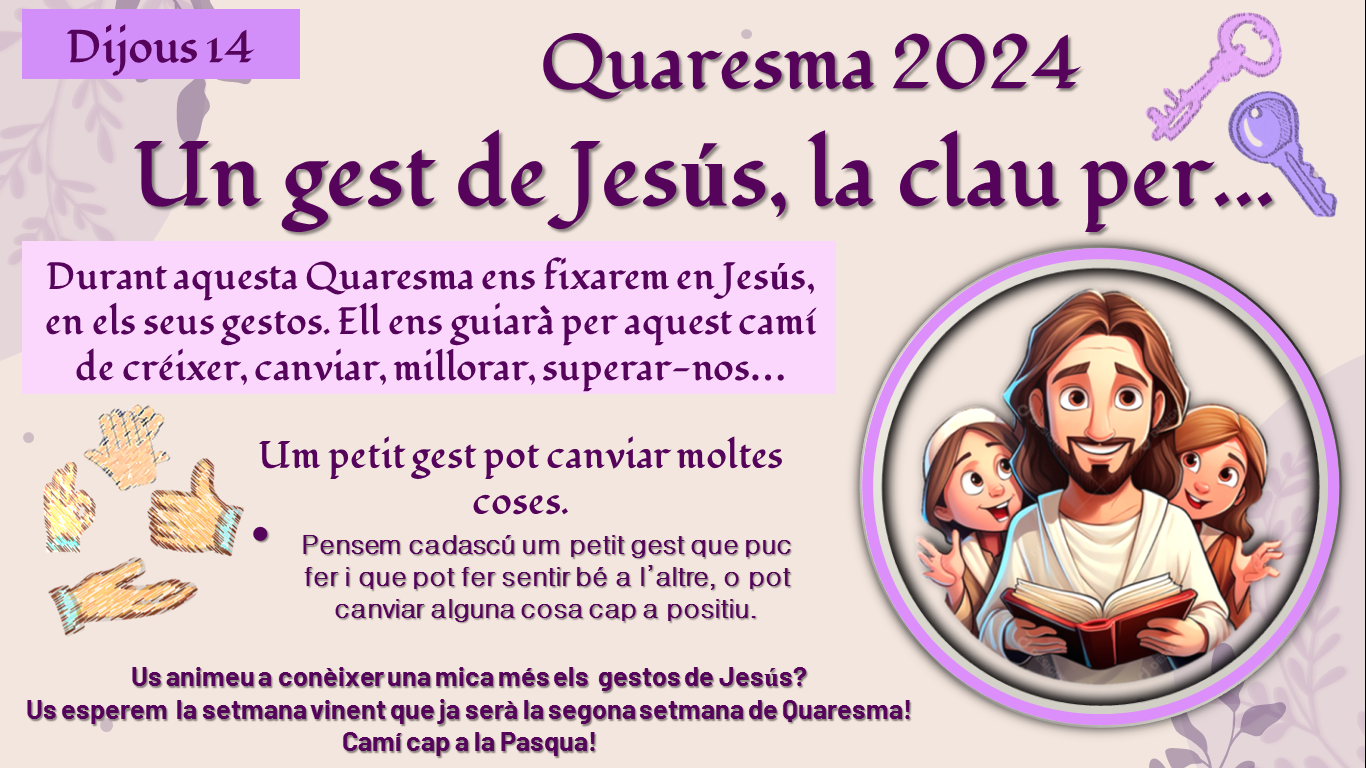 Setmana 
Del 18 al 22 de març
Recordem:
Durant aquesta Quaresma ens fixarem en Jesús, en els seus gestos. Ell ens guiarà per aquest camí de créixer, canviar, millorar, superar-nos…
Us animeu a conèixer una mica més els  gestos de Jesús?
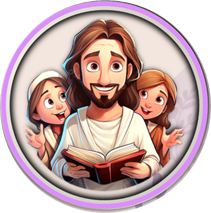 Un gest de Jesús, PARTIR EL PA, la clau per compartir.
Dilluns 18
Aquesta última setmana de Quaresma recordarem els darrers moments de la vida de Jesús: els seus gestos d’amor  i generositat, però especialment el de PARTIR I REPARTIR el pa. Ell ens diu que el pa i el vi  són el seu cos i la seva sang. Jesús es fa pa i vi, aliment i força per a nosaltres. Comparteix tot el que és, tot el seu amor amb nosaltres. TAMBÉ VOLEM COMPARTIR amb les persones que tenen menys sort que nosaltres però això col·laborem amb la campanya d’apadrinaments:-Compra una samarreta solidària feta pels alumnes de 2n d’ESO per 12 euros.-També tens la possibilitat de portar diners en un sobre tancat  amb una aportació voluntària.TOTS ELS DINERS QUE ES RECULLIN ES DESTINARAN A L’APADRINAMENT DEL NEN/A QUE TENIM APADRINAT/DA.MOLTES GRÀCIES PER LA VOSTRA PARTICIPACIÓ!
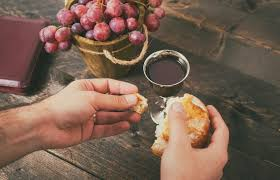 :
.
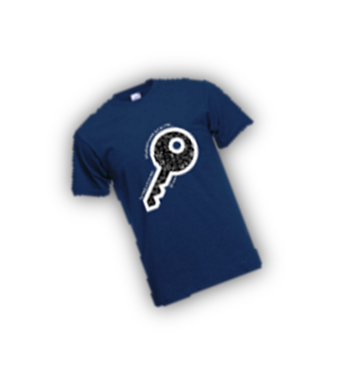 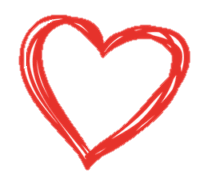 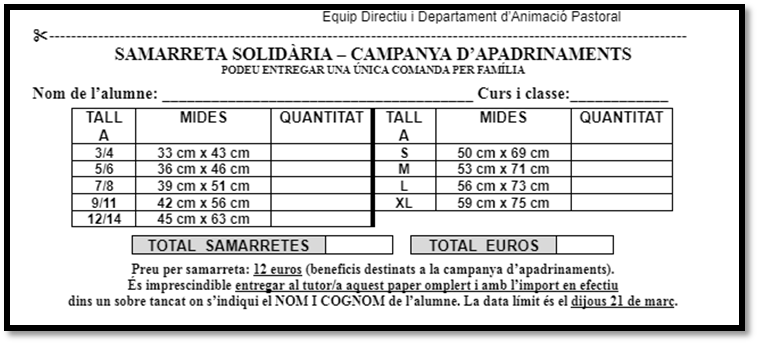 Un gest de Jesús, PARTIR EL PA, 
la clau per compartir.
Dimarts 19
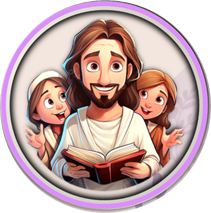 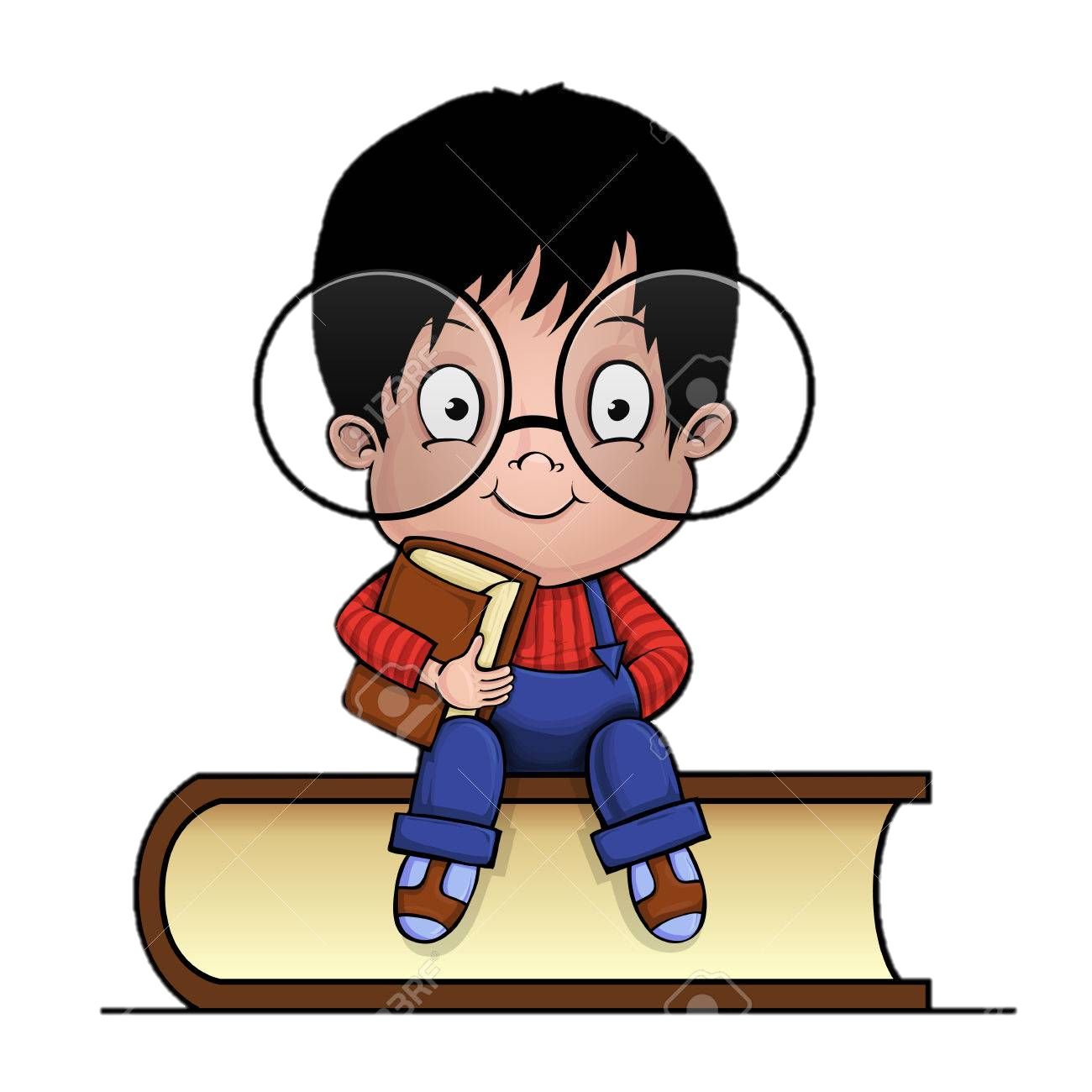 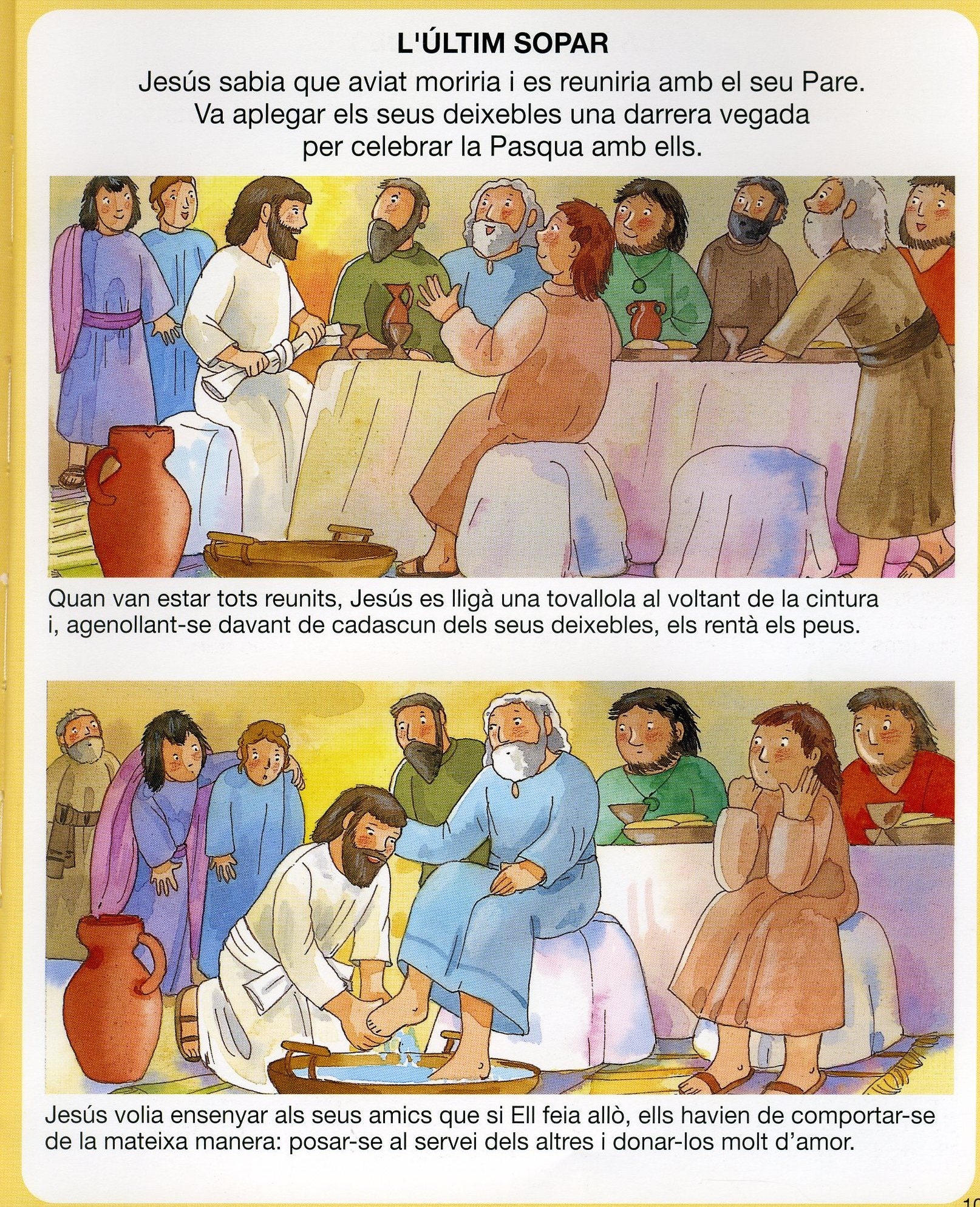 Sabies que la vida de Jesús corria perill perquè havia defensat els pobres i marginats.Això no agradava gens als més poderosos i per això el buscaven. Jesús ho intuia i va necessitar trobar un moment per compartir-ho amb els seus estimats amics i poder-se acomiadar.
Un gest de Jesús, PARTIR EL PA, la clau per compartir.
Dimarts 19
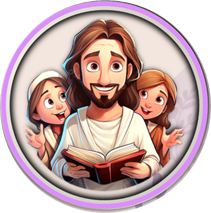 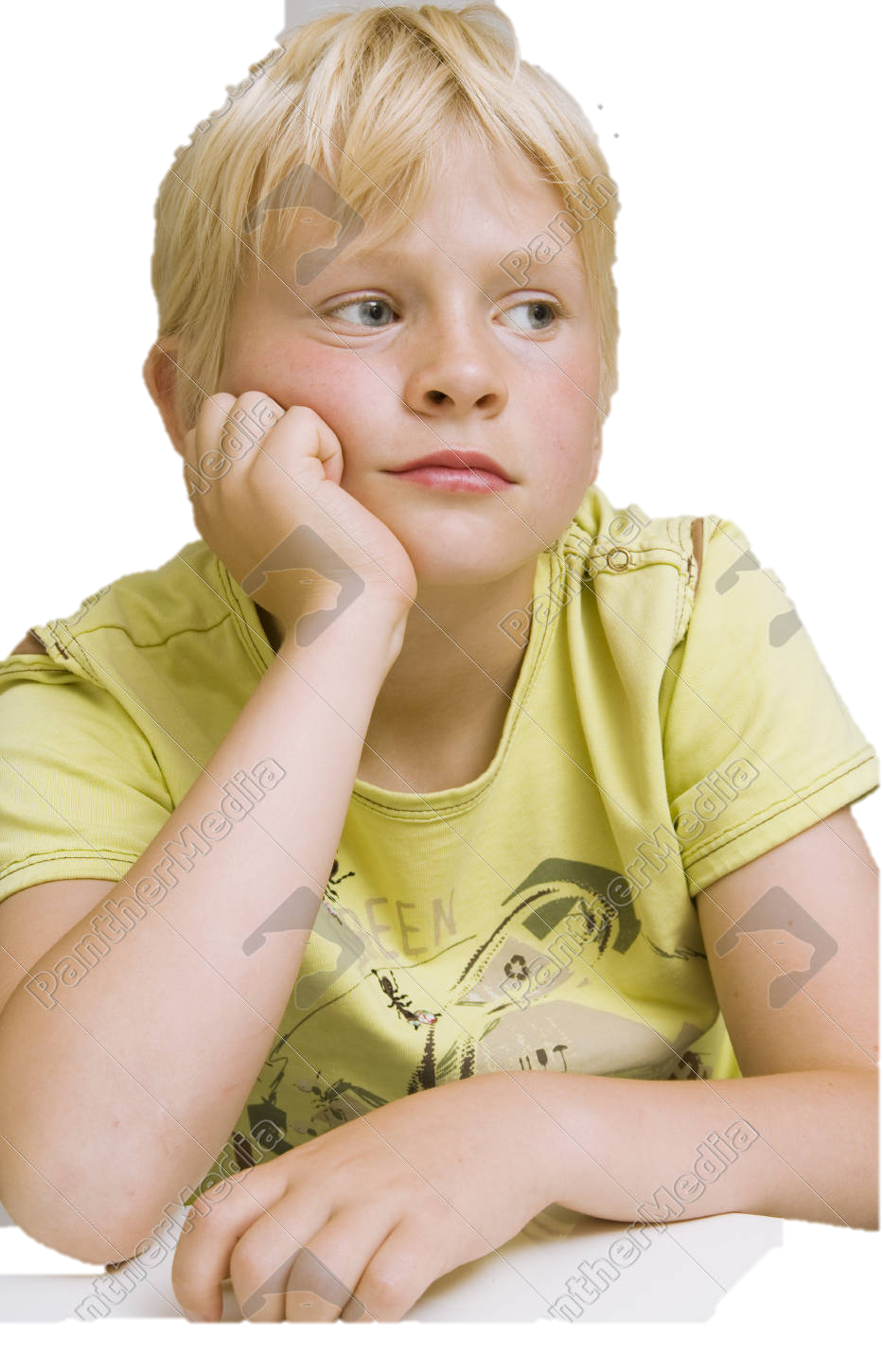 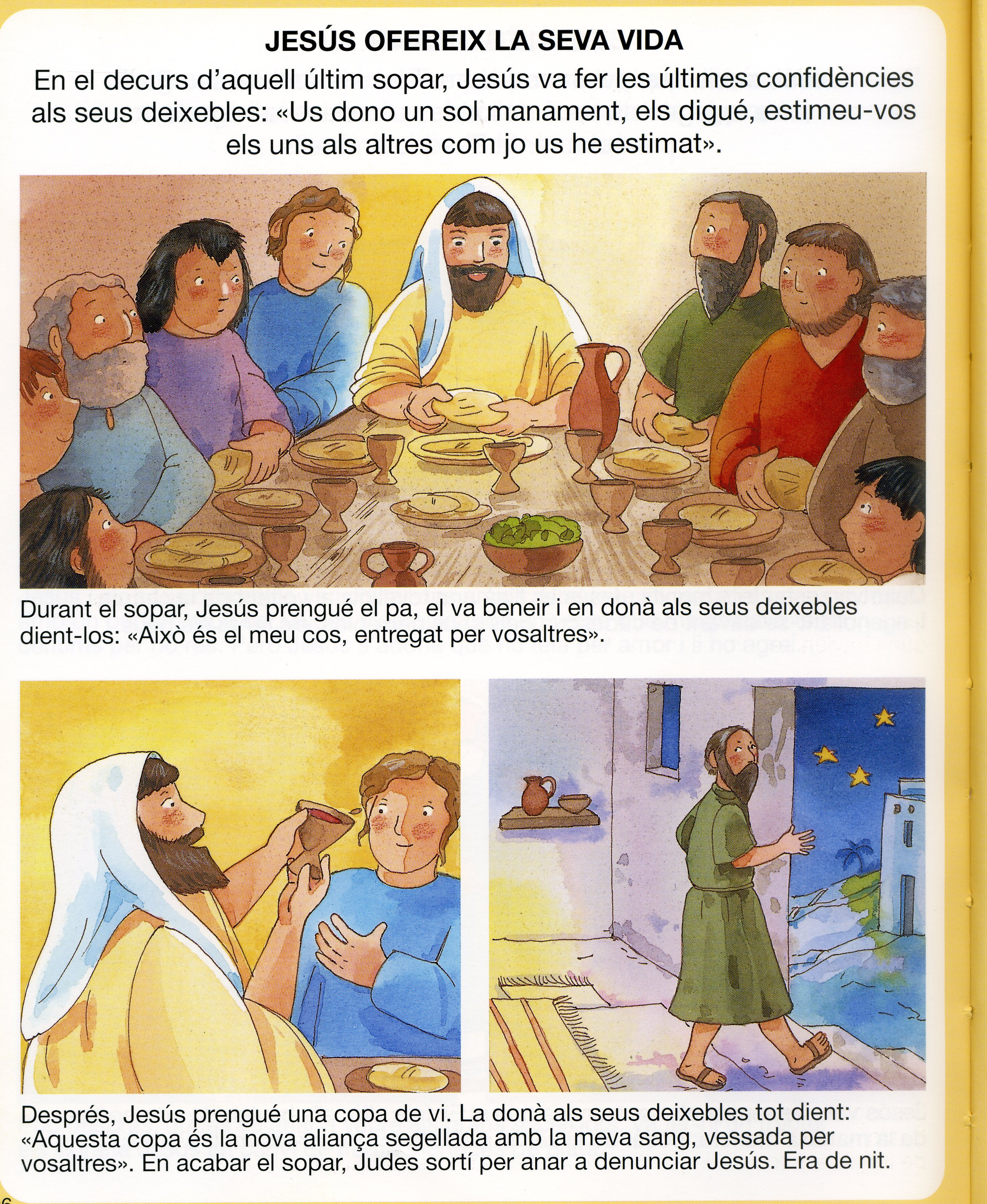 Recordes algun moment de la teva vida en què has necessitat trobar-te amb els teus millors amics o família per compartir alguna cosa important per a tu?

Què vau fer?
Com et vas sentir?
Durant el sopar, Jesús prengué el pa, el va beneïr i en donà als seus deixebles dient-los: “Això és el meu cos, entregat per vosaltres”. Després va agafar el vi, el va beneïr i també el va donar als seus deixebles.
Dimecres 20
Un gest de Jesús, PARTIR EL PA, la clau per compartir.
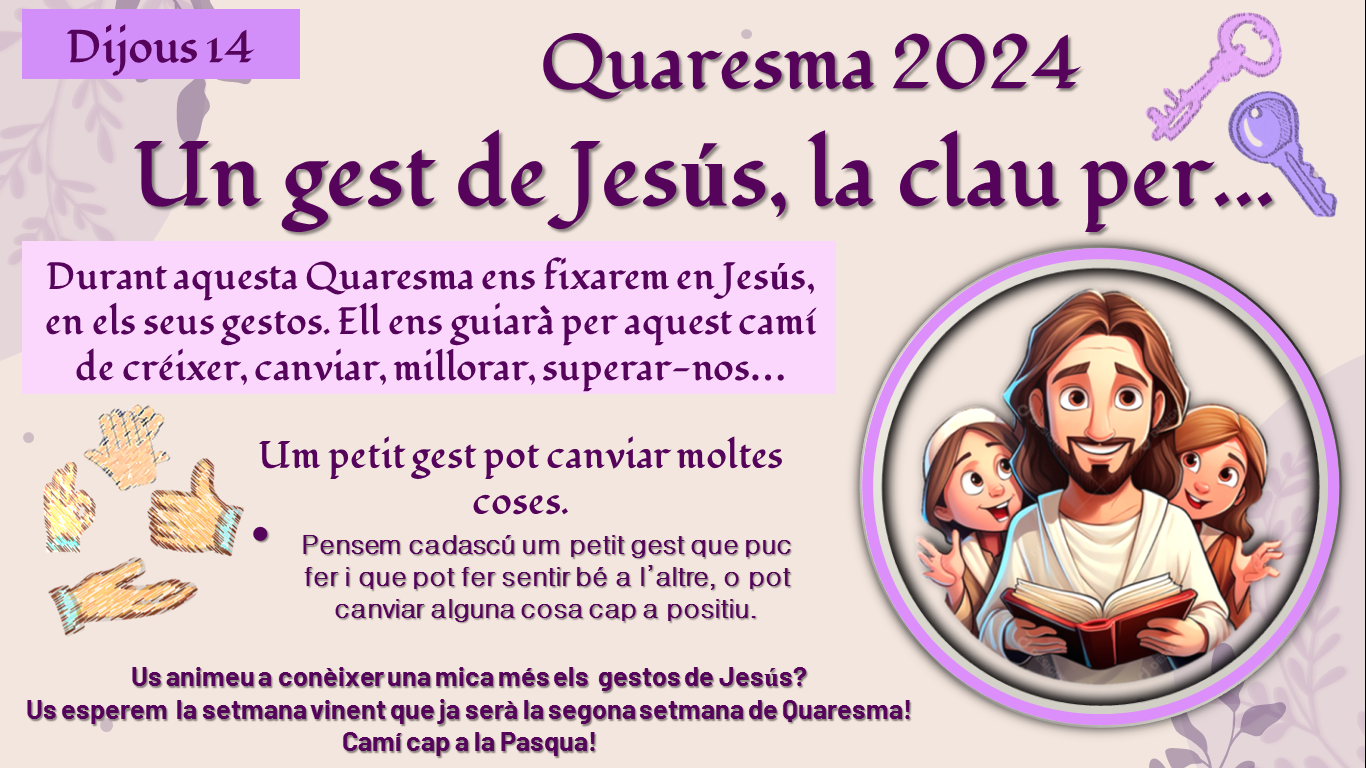 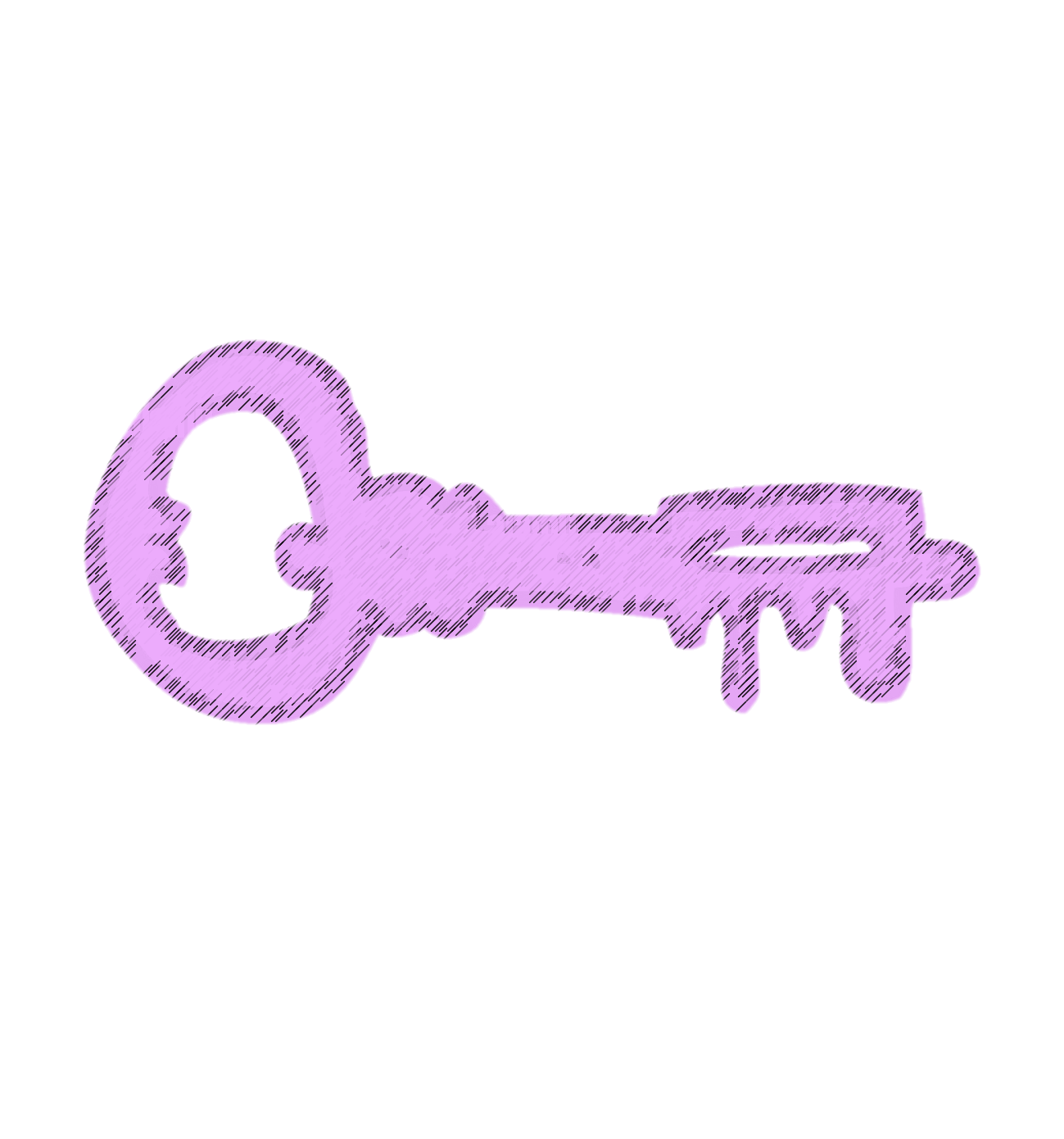 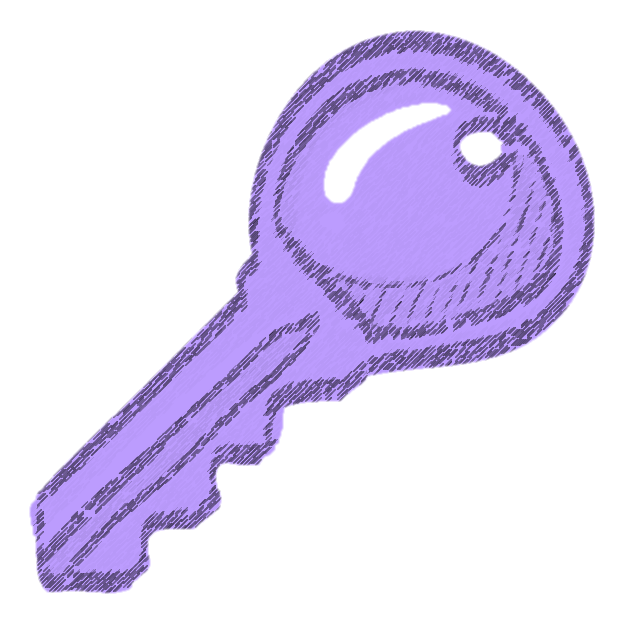 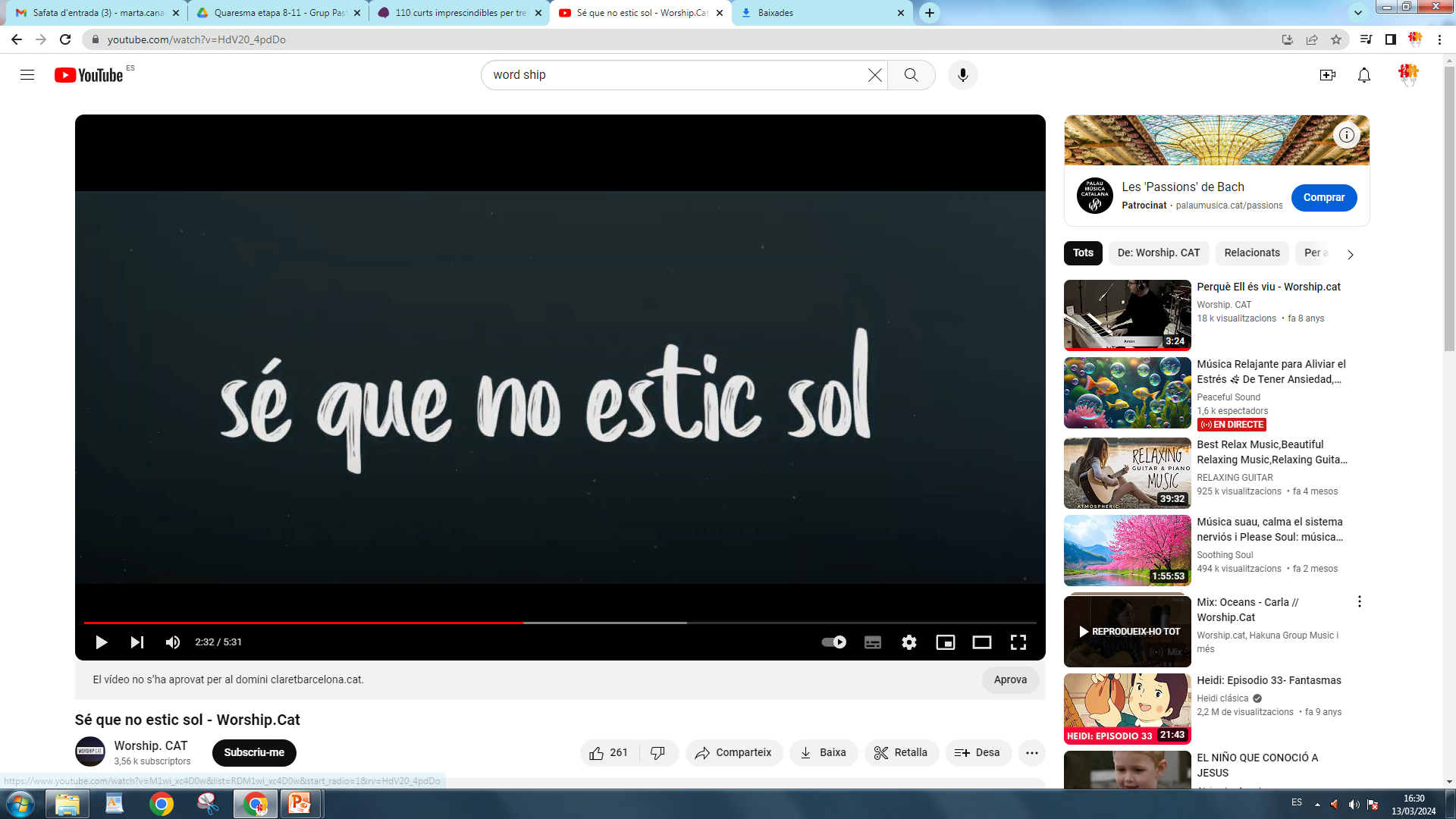 Quan estimem molt una persona sempre la sentim a prop, tant si està a prop nostre com si està lluny.

Els cristians sentim molt a prop Jesús, que s’ha quedat entre nosaltres en forma de pa que ens alimenta i ens dóna força per superar-nos i sentir-nos feliços.
https://www.youtube.com/watch?v=HdV20_4pdDo
Un gest de Jesús, PARTIR EL PA, 
la clau per compartir.
Dijous 21
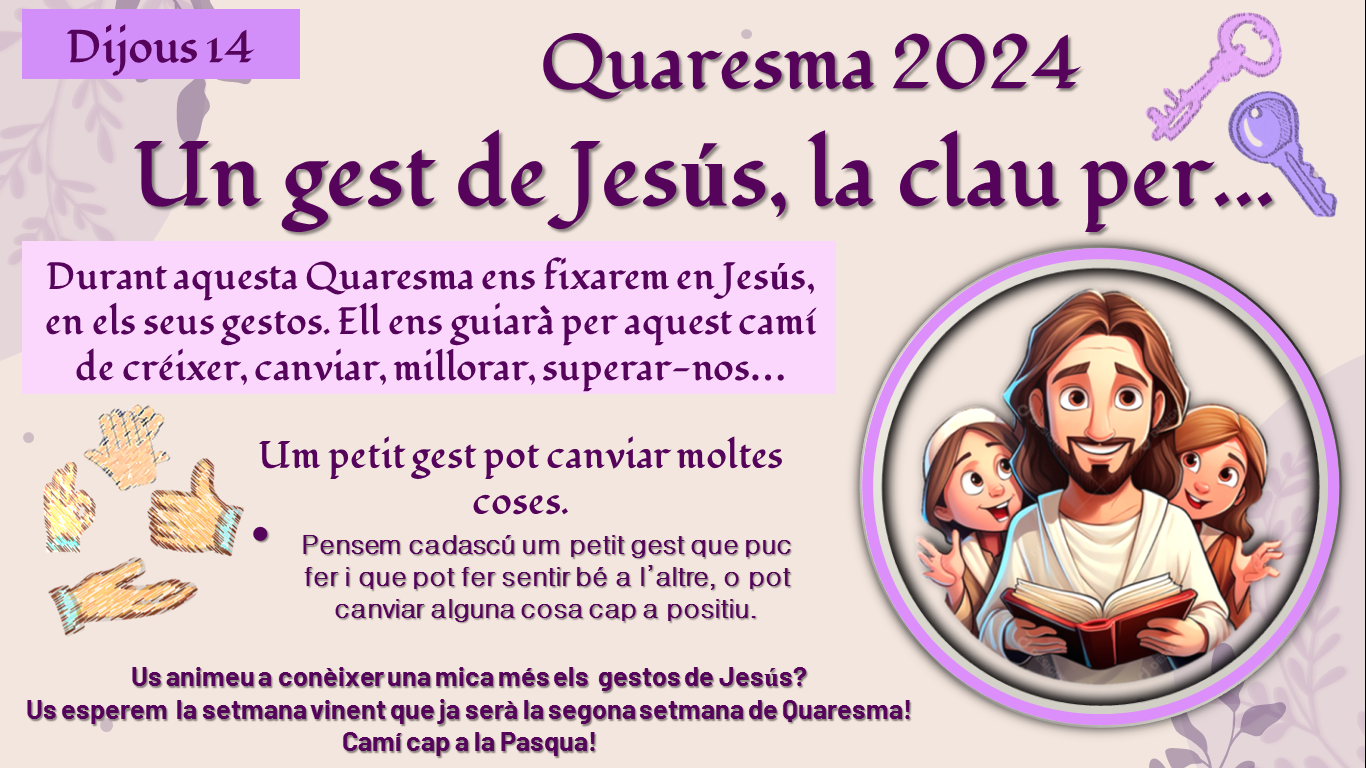 Mirem aquest vídeo
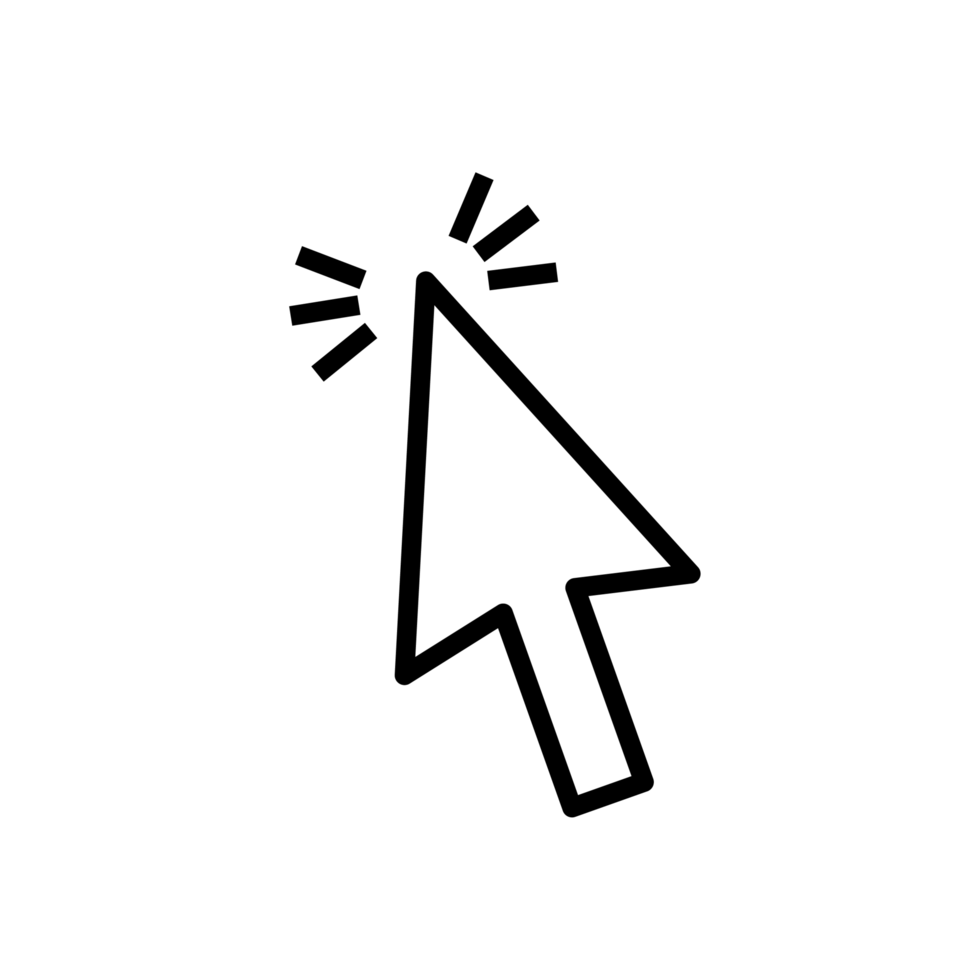 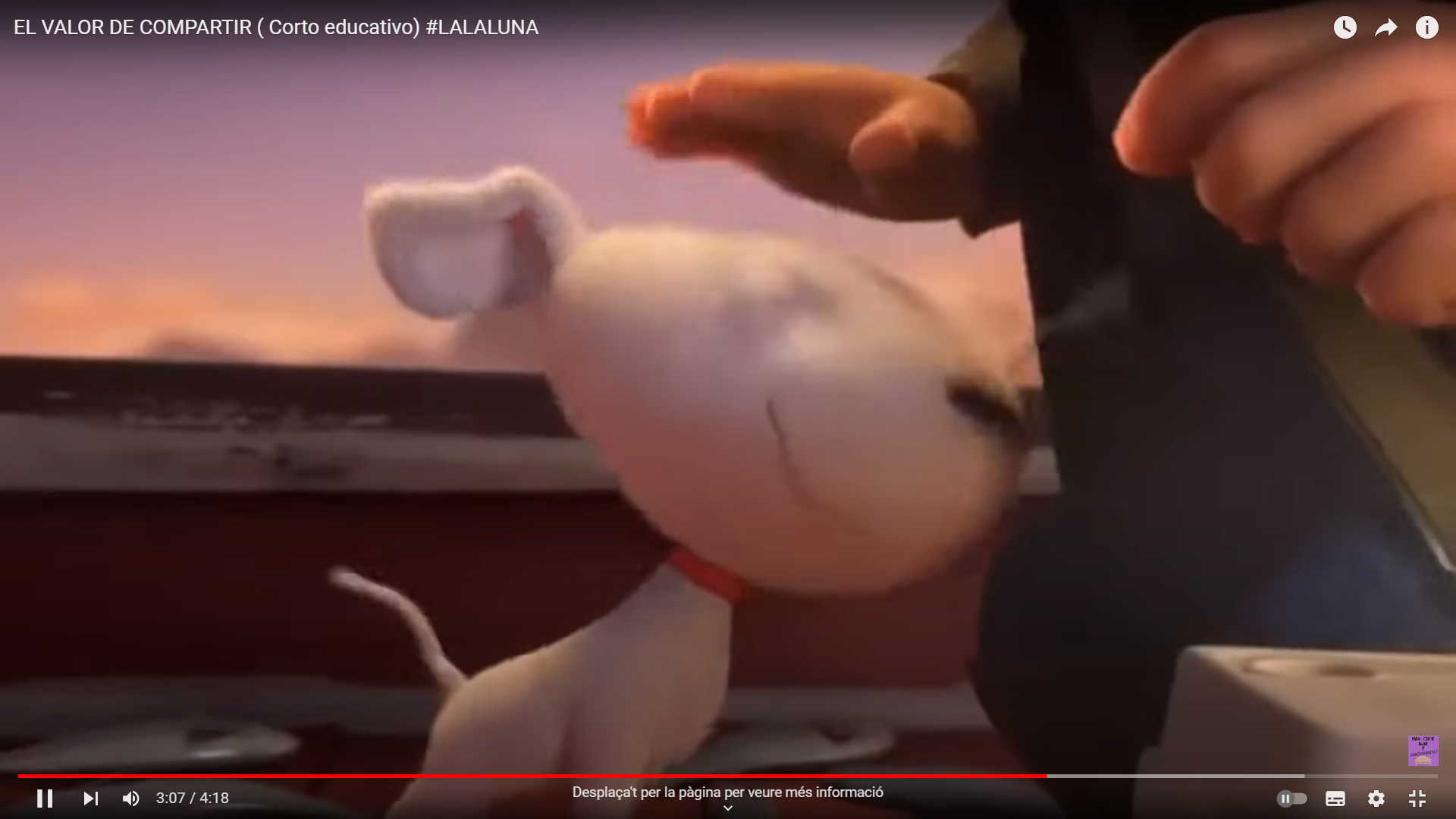 Compartir porta a compartir més  i a crear vincles positius.
De quina manera comparteixen els personatges d’aquesta història?
https://www.youtube.com/watch?v=sAiFrhYEYUs
Un gest de Jesús, PARTIR EL PA, 
la clau per compartir.
Divendres 22
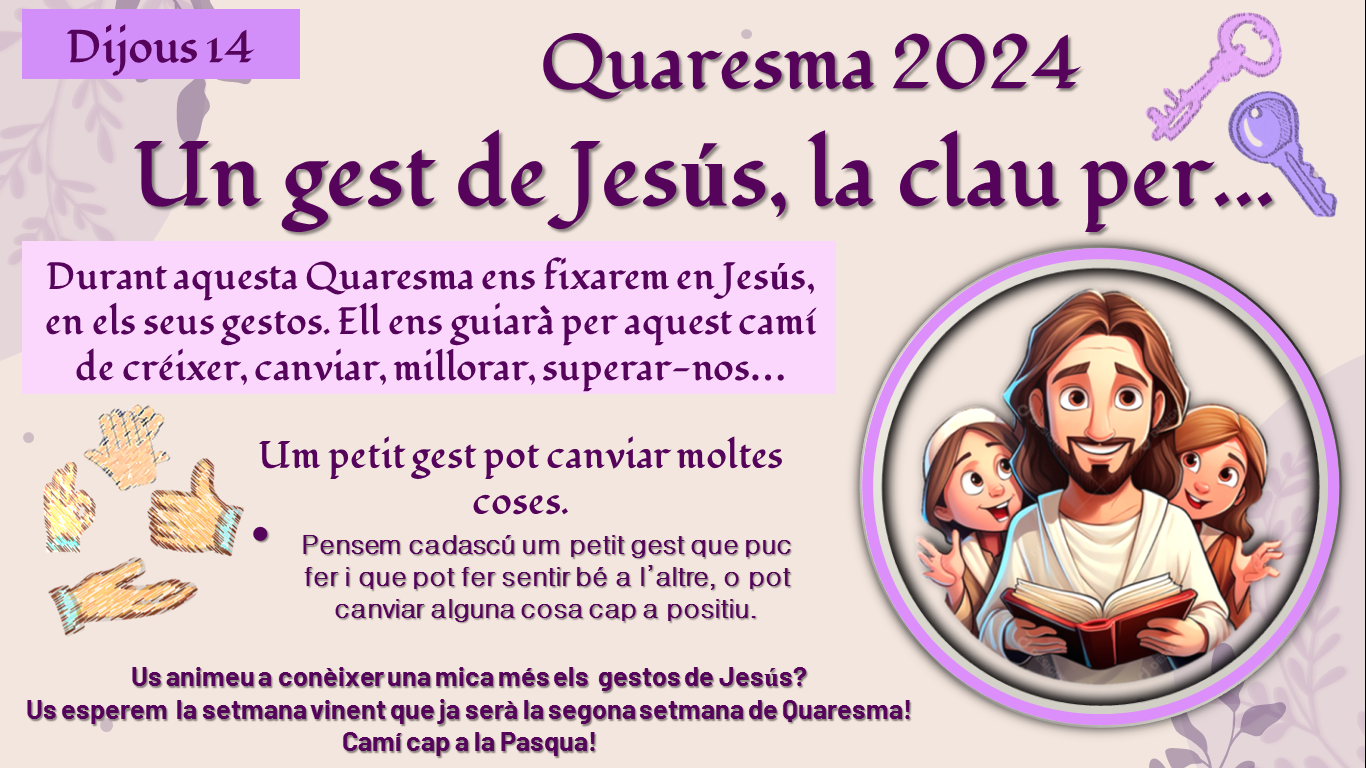 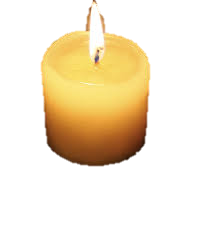 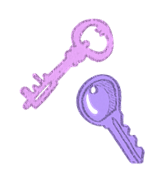 Fem la pregària
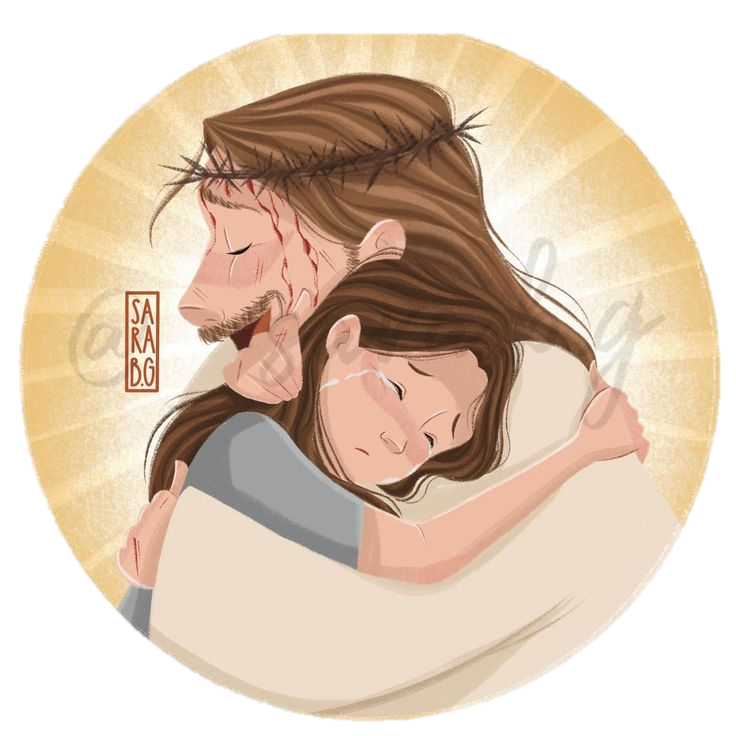 Jesús és al meu costat
M’agrada fer les coses de cada dia 
pensant que Jesús és al meu costat.
Quan em llevo li dic bon dia.
Quan esmorzo li agraeixo el menjar.
Quan treballo a la classe li explico el que estic fent.
Quan m’he enfadat amb un company al pati per la pilota, 
li demano perdó, després de fer les paus amb el company.
Quan torno a casa i reposo, reposo també al seu costat.
A la dutxa, al llit, quan canto, quan ploro...
Sé que Ell és amb mi, i  em sento acompanyat sempre.